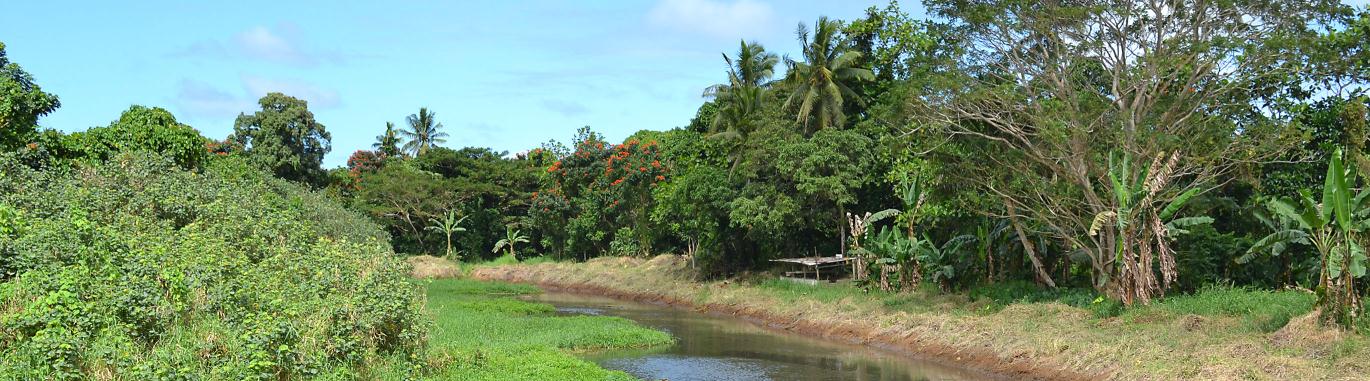 MONITORING AND EVALUATION IN THE GEF
How Country Stakeholders Get Involved
Group Exercise
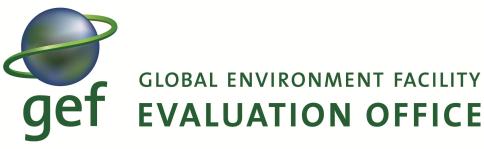 Overview
Monitoring and evaluation in the GEF
Key roles and responsibilities
GEF Evaluation Office
The GEF M&E Policy
Practical Exercise
M&E in the GEF
TWO OVERARCHING OBJECTIVES:
Promote accountability for the achievement of GEF objectives through the assessment of results, effectiveness, processes, and performance of the partners involved in GEF activities
Promote learning, feedback, and knowledge-sharing on results and lessons learned among the GEF and its partners as a basis for decision-making on policies, strategies, program management, programs, and projects; and to improve knowledge and performance
GEF Evaluation Office
Mission

“Enhance global environmental benefits through excellence, independence and partnership in monitoring and evaluation”
GEF Evaluation Office in GEF-5
Implementation of the GEF M&E Policy 2010
Annual Reporting to Council:
Country-level evaluations (May-June)
Performance and Process Issues (May-June)
Impact (November)
Thematic/Cross-sectoral evaluations (November)
Knowledge Sharing
Dissemination of lessons
Participation in country support program
Fifth Overall Performance Study (OPS5)
Active Participation in evaluation communities
GEF Evaluation Office in GEF-5
Four streams of evaluative evidence:
Country level evaluations: up to 15 during GEF-5
Impact evaluations: International Waters, Climate Change, Biodiversity
Performance evaluation: Annual Performance Report, independent process reviews
Thematic evaluation: focal area strategies, adaptation, enabling activities
GEF M&E Policy
Approved by the GEF Council in November 2010
Sets norms and standards for M&E
Contains minimum requirements for M&E of GEF activities, and roles and responsibilities for GEF stakeholders
Puts more emphasis on country ownership and the role of the country Focal Points
Practical Exercise
Purpose:
Better understand country-level M&E activities in the GEF
Especially the role of Operational Focal Points and other country stakeholders
Discuss practical questions related to design and use of M&E systems in your country
Practical Exercise
Groups at each table work as a team
Review background material and case study 
Goal is to advise a newly appointed Operational Focal Point in your country on M&E issues
At the end of the exercise, we will discuss the results
Country-level monitoring of GEF portfolio and environmental trends
How should GEF country portfolio and environmental monitoring be organized?
Who should coordinate GEF portfolio monitoring—the Ministry of Environment, the Ministry of Finance, the OFP and its office, the GEF Agencies, or another entity?
What kinds of data would be most important to track? Are there any existing sources of information or data systems that can be used?  How can data from projects be integrated into national data systems?
Who should this information be shared with? What mechanisms for sharing information will be used?
Involvement of OFP 				in evaluation
How can the OFP get involved in M&E activities?
What GEF-related evaluation activities should the OFP be informed of?
How can the OFP get involved in GEF midterm and terminal evaluations?
How can the OFP get involved in GEF country-level evaluations and studies? 
How should the findings from these evaluation activities be used by the OFP? Who should they be shared with?
Involvement of OFP 				in evaluation
How can the OFP provide feedback to the evaluation’s terms of reference? What would be the most important parameters to provide feedback on?
National coordinating mechanism of M&E
Should there be a national coordinating mechanism for M&E? How should it be built?
Reflections on learning
One thing you learned in this session
A key thought or piece of advice that will guide your future involvement in M&E
A question to ponder
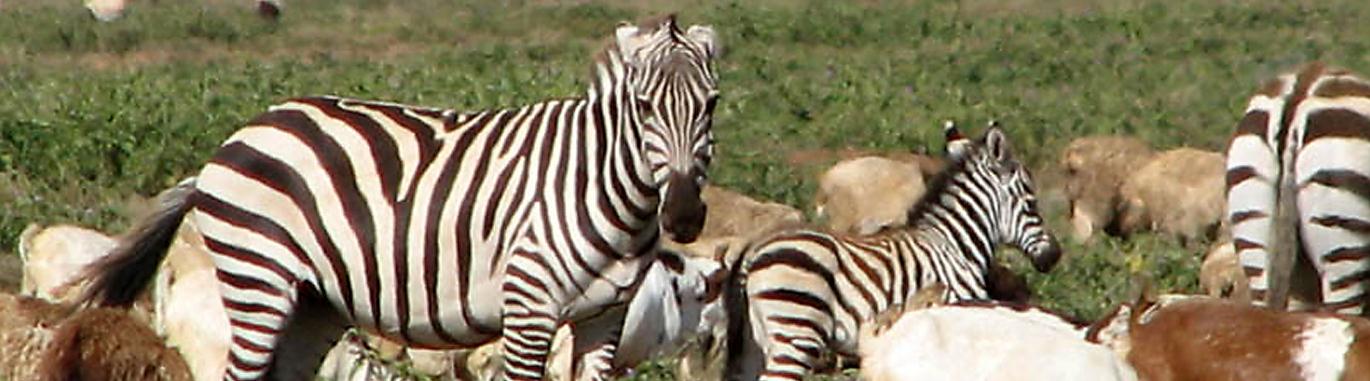 Thank you
gefevaluation@thegef.org
www.gefeo.org